Persinyalan Permukaan
Tyas Putri Utami, S.Pd., M.Biomed
Komunikasi melalui kontak langsung
Komunikasi melalui:
Cell junction
Gap junction
Plasmodesmata 
Interaksi molekul-molekul permukaan
Komunikasi 2 sel yang berdekatan
Komunikasi jarak dekat dapat melalui:
Persinyalan parakrin 
Persinyalan sinaptik kimiawi
Komunikasi 2 sel yang berjauhan
Persinyalan Sel
Macam Protein Reseptor Sinyal
Reseptor pada membrane plasma
Reseptor terkait protein G
Reseptor tirosin-kinase
Reseptor saluran ion
Cara Kerja Reseptor Terkait Protein G
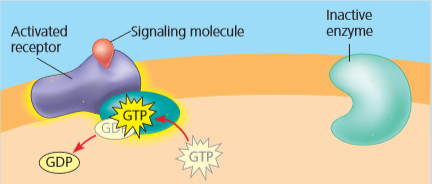 Cara Kerja Reseptor Tirosin Kinase
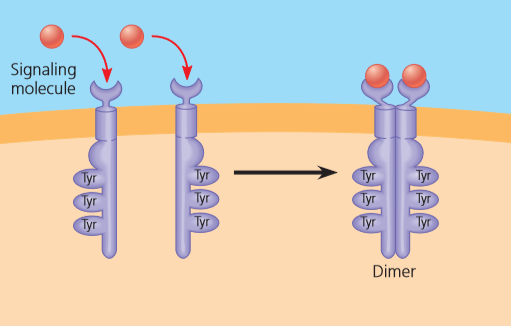 Cara Kerja Reseptor Saluran Ion